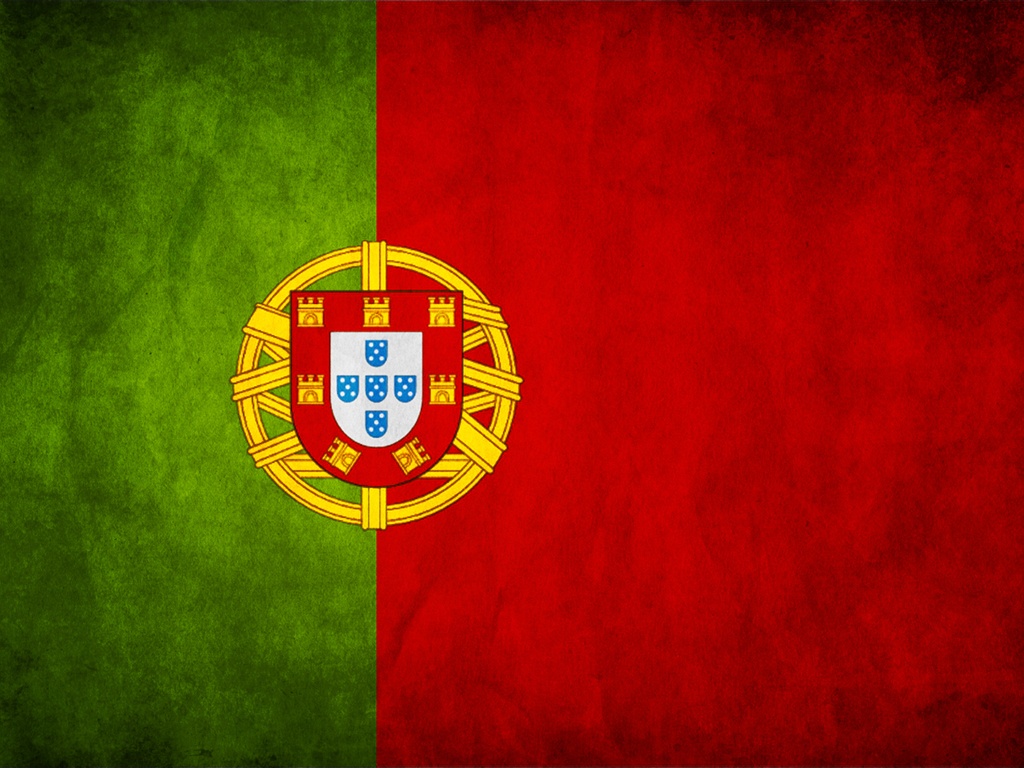 Portugal
Deutsch: 
Yuliya Kibenko
Landkarte + Fahne
Farben:
 Rot 
Gelb
Dunkelblau 
Grün
Geographische Lage
Haupstadt + Andere Städte
Typische Landschaften
Madeira
Algarve
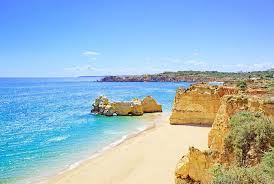 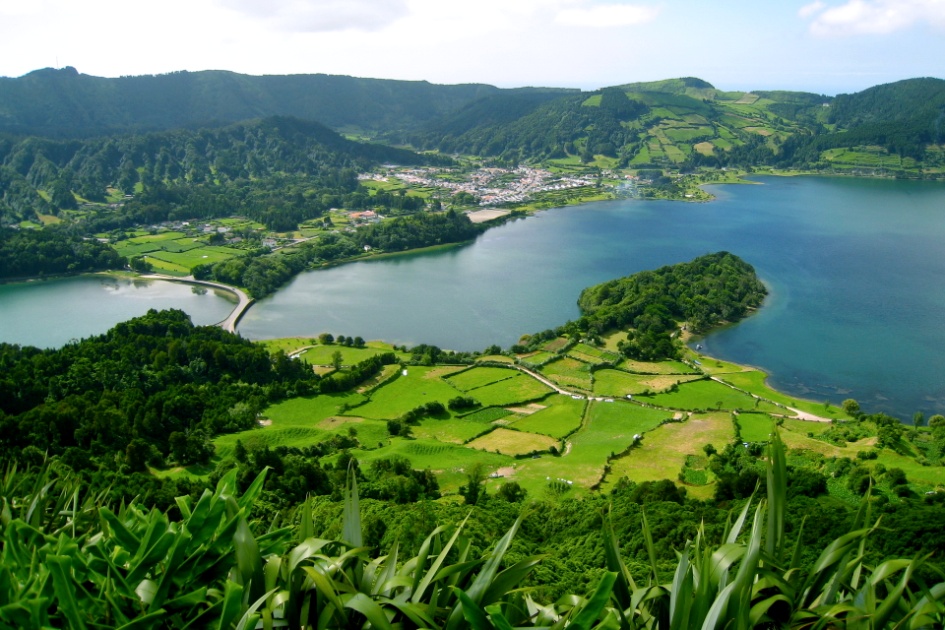 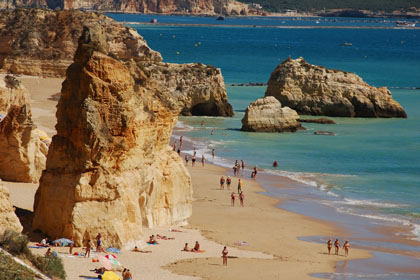 Azores
Algarve
Einwohner : Zahl und Beschäftigungen
Portugal hat 10.555.853 Einwohner.
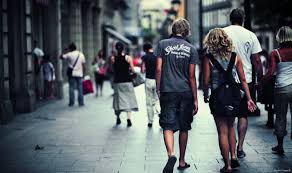 Viele Grüsse aus Portugal! 
Die Schüler: André und Yuliya.